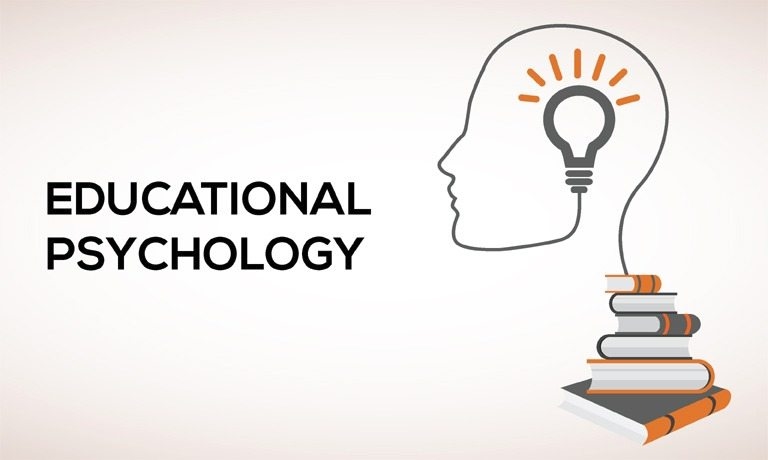 Educational  Texts
Asst Prof Dr Izzuddin. Aziz
2022
TYPES OF EDUCATION
There are three principal sorts of education: formal, informal, and non-formal. Each type is explained below.
FORMAL EDUCATION: 
Getting knowledge in a classroom 
School assessment, school, and college degrees
TYPES OF EDUCATION
INFORMAL EDUCATION
Informal education might be a parent showing a kid how to set up a dinner or ride a bike.
Individuals can likewise get casual training by perusing numerous books from a library or instructive sites.
TYPES OF EDUCATION
NON-FORMAL EDUCATION: 
 nonformal training incorporates grown-up fundamental education and grown-up proficiency training.
In non-formal training, somebody (who isn’t in school) can learn education, other essential aptitudes, or occupation abilities.
Benefits of Learning Education Psychology For Teachers and Prospective Teachers
Understanding Individual Differences
Creation of a Conducive Learning Climate in the Classroom 
Selection of Learning Strategies and Methods
Provide guidance to students 
Evaluate Learning Outcomes
Activity Review
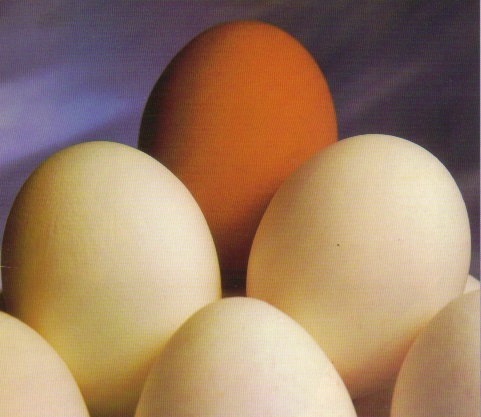 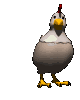 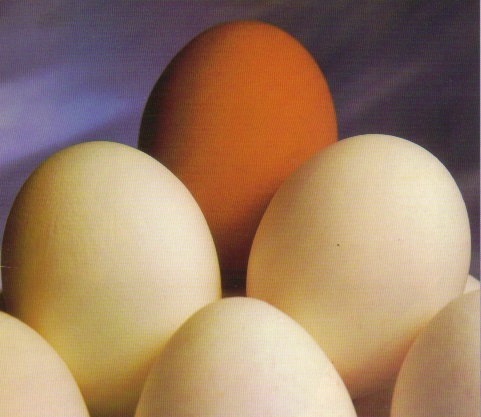 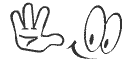 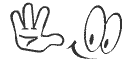 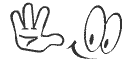 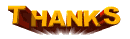 for attention